Ejemplos de Señales de Alerta sobre Operaciones Sospechosas
¿Qué se entiende por Operación Sospechosa (OS)?
Asociadas a Funcionarios de la Administración Pública
Funcionarios con un nivel de gastos y/o inversiones que no corresponde al monto de sus ingresos declarados.
Funcionarios renuentes a aceptar cambios de su actividad o promociones que impliquen no continuar efectuando las mismas actividades.
Funcionarios que con frecuencia permanecen en la oficina más allá de la hora de cierre o concurren a ella por fuera del horario habitual sin causa justificada.

Asociados a la Probidad Funcionaria
Recibir donaciones, regalos o cualquier otro bien o servicio bajo cualquier concepto, proveniente de personas naturales o jurídicas. 
Uso de fondos públicos para actividades o compras ajenas al Servicio.
Uso de fondos públicos para la compra de regalos o donaciones que no estén  autorizadas por Ley.
Uso del automóvil institucional para motivos personales.
Adquisición de activos innecesarios para la institución pública o que no cumplan con lo requerido por ésta, con el propósito de obtener una “comisión” del proveedor. 

Asociadas a Licitaciones y Compras Públicas
Funcionario que revela de forma ilegal, información confidencial a determinada(s) empresa(s), en el marco de una licitación pública.
Falta de división de responsabilidad de funcionarios que participan en el diseño de las pautas de licitaciones y aquellos que evalúan las propuestas.
Uso de trato directo sin causa legal que lo justifique y/o sin resolución que lo autorice.
       
Asociadas a Manejo de Información
Otorgamiento de privilegios o permisos distintos al perfil del usuario de una cuenta o usuarios no autorizados.
Funcionario que divulga información personal de otros funcionarios de su institución a empresas que manejan base de datos.
Todo acto, operación o  transacción que, de acuerdo con los usos y costumbres de la actividad de que se trate, resulte inusual o carente de justificación económica o jurídica aparente.
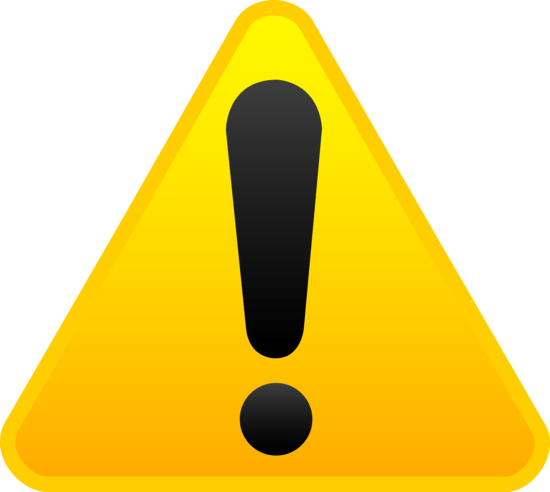 ¿Qué se entiende por una Señal de Alerta
Comportamiento o características de ciertas operaciones o personas, que nos podrían conducir a detectar una operación sospechosa LA o FT.